Rungta College of Dental Sciences and Research
DIAGNOSIS & TREATMENT PLANNINGIN FIXED PARTIAL PROSTHODONTICSlecture 2
DEPT OF PROSTHODONTICS 
PRESENTED BY RUCHA KASHYAP
Purpose Statement
At the end of the class the students will be able to
 describe how to record case history, do intraoral examination and formulate a treatment plan
LEARNING OBJECTIVES
At the end of the class students should be able to
CONTENTS
Intra oral examination
Importance of radiographs
Diagnosis
Occlusion
Esthetics
Treatment planning
Abutment selection
Endodontic consideration
Summary
Oral Examination
General oral assessment: 
Evaluation of :-	 
Oral Hygiene
Overall caries activity
General periodontal status &
Type of saliva
Examination of teeth
Each tooth is examined for:
   Dental caries
   Decalcification
   Erosion
   Abrasion
   Occlusion  
   Attrition
   Hypersensitive exposed root surfaces
Occlusal Examination
The following are also noted: 
   Vertical & horizontal overlap of the anterior teeth 
   occlusal plane
   Vertical dimension of occlusion
   Any missing or supraerupted teeth
   Rotated teeth
   Any evidence of bruxism
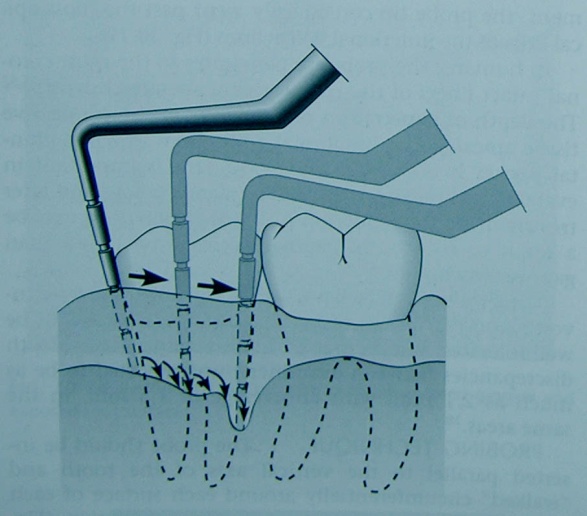 Periodontal Examination
Gingiva is observed for abnormalities in color, size, shape, consistency or texture, as well as areas of recession

The periodontal probe scrutinizes the periodontal pockets, furcation invasions & mucogingival defects.

Mobility patterns of teeth are evaluated
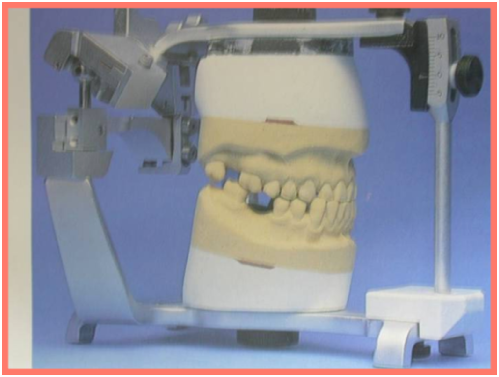 Diagnostic Casts
They are used to evaluate:
    Soft tissue contours
    Vestibular morphology & frenum attachments
    Bony contours
    Crown length & morphology
    Tooth alignment & path of insertion
    Available pontic space
An intra-oral radiographic examination reveals:
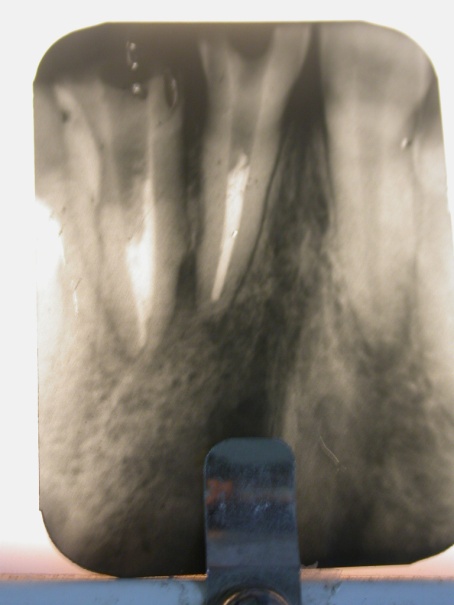 Remaining bone support

Root number & morphology (short, long, slender, broad, bifurcated, fused, dilacerated etc.) & root proximity

Quality of supporting bone, trabecular patterns & reactions to functional changes
Pulpal morphology & previous endodontic treatment

Presence of apical disease, root resorption

Retained root fragments, radiolucent areas, calcifications, foreign bodies or impacted teeth
Definitive Diagnosis
After a careful review of all available information, a definitive diagnosis is made
Dental diagnosis commonly includes:
   Determination of the periodontal health
   Occlusal relationships
   TMJ function
   Conditions of edentulous areas
   Anatomic abnormalities etc.
Treatment Planning
Consideration’s in treatment planning:

1. Patient’s desires, expectations & needs
2. Systemic & emotional health 
Elderly or debilitated patient’s, unable to tolerate long appointments of FPD treatment may better served with more conservative care i.e. removable prosthesis
Occlusion
Every fixed restoration affects occlusion.
   Our aim should be ‘ Do not harm’ when restoring occlusal surfaces of teeth
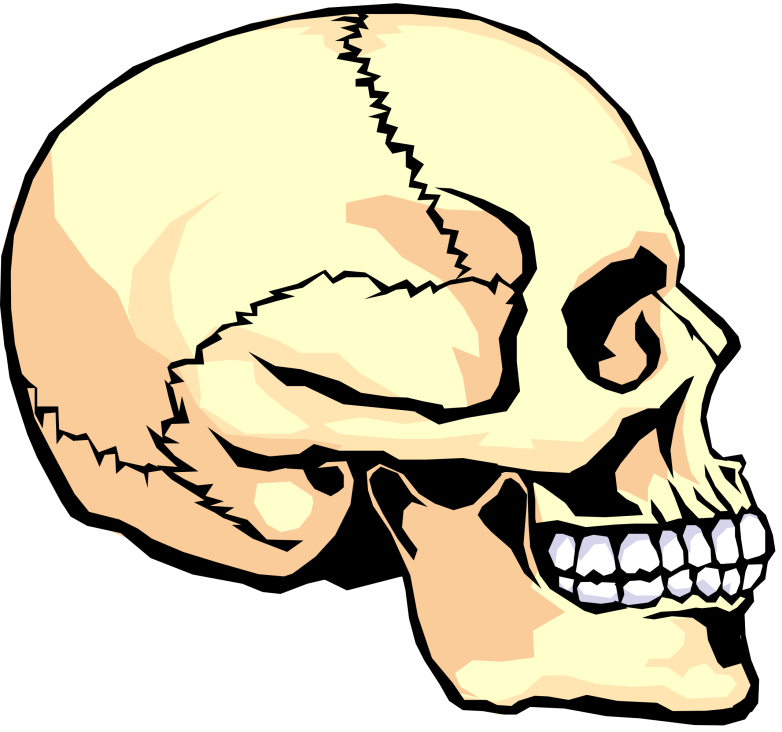 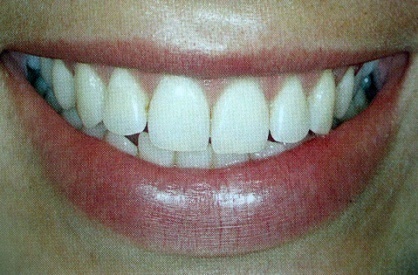 Occlusal restoration with fixed prosthodontics should result in :
 
Simultaneous equalized contact of all teeth (ant & post)	 in maximum intercuspation (centric occlusion) at a physiologic vertical dimension of occlusion

   A physiologic plane of occlusion
Esthetics
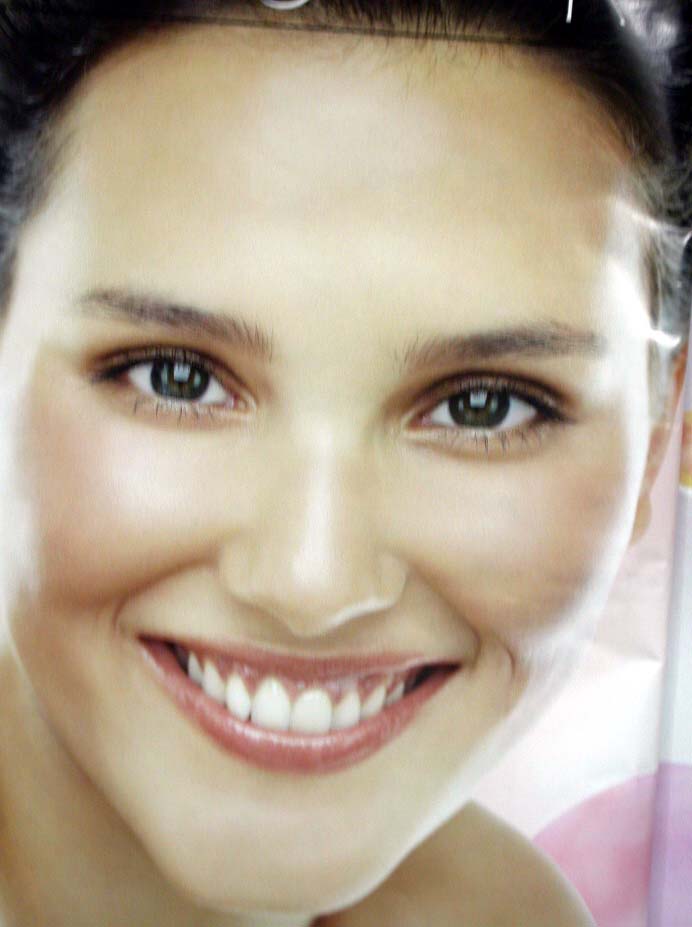 Patient’s concern with esthetics should not be underestimated

Every effort should be made to produce an esthetic result without compromising functional requirements 

Porcelain has excellent esthetic potential.
Endodontic Considerations
Endodontically treated teeth can successfully function as abutments to an FPD.

However, a post and core is usually required as these teeth  are weakened  by the loss of supporting dentin
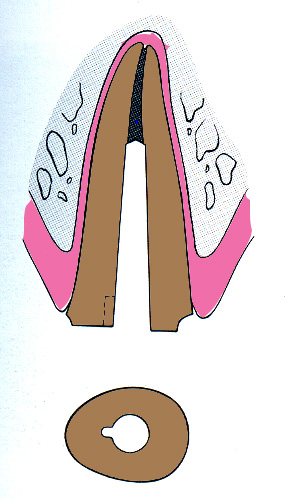 Abutment Selection
Bone support: 
   Ante’s Law: Abutment teeth should have a combined pericemental area equal to or greater than the tooth/teeth to be replaced 

   Other equally important parameters: 
   Crown to root ratio
   Root morphology
   Occlusal conditions
Crown-root ratio
Favorable crown: root ratio is 1:1 . 
Poorest prognosis: teeth with short, conical or blunted roots
Best prognosis: Irregularly shaped roots or with divergent multiple roots
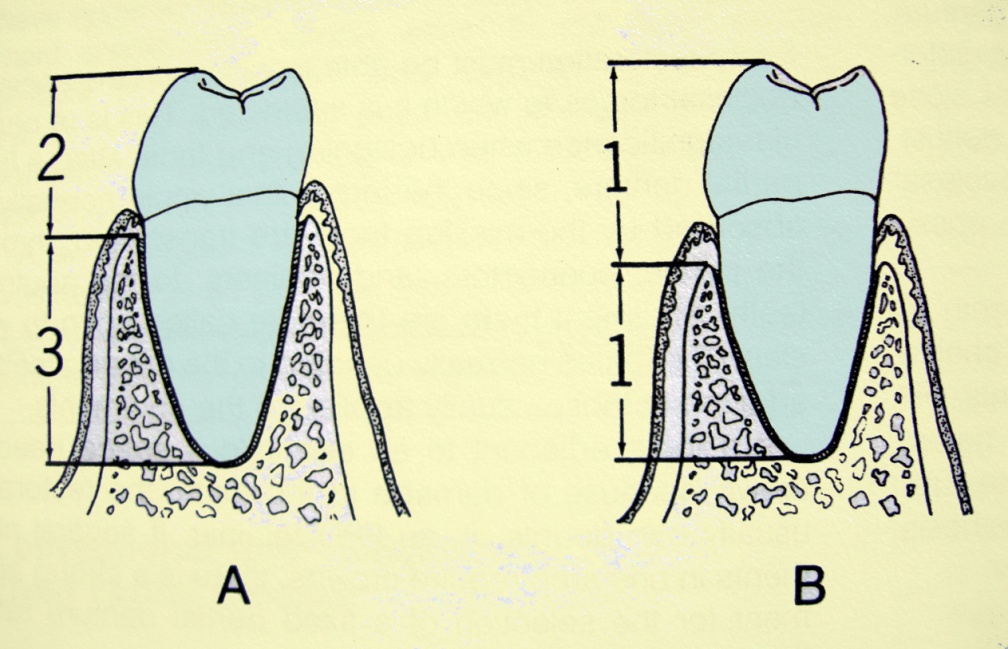 Favorable 
crown: root ratio
Comprehensive planning-A comprehensive sequential approach to treatment planning is essential.

Prognosis-The dentist should propose a treatment plan that offers a favorable prognosis. The less disease present at the onset and the less complex the treatment, the more favorable the prognosis.
Successful treatment is the result of a logical diagnosis and a rational sequence to the treatment plan. 
A comprehensive oral examination, distinct radiographs and well defined diagnostic casts are essential ingredients for diagnosis.
 The approach to treatment planning should be meticulous, flexible and scholarly.
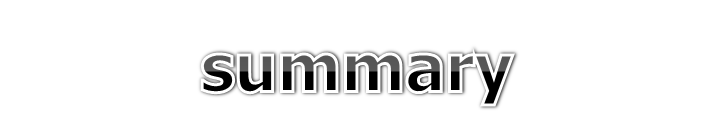 TAKE HOME MESSAGE
The clinicians who familiarize himself with precision attachments will add a new dimensions to his treatment options 
Proper maintenance and care by the patient and regular follow up decides on the long term success of the attachment and prosthesis.
Bibliography
1. Rosenstiel R.F., Land M.F., Fujimoto J. : Contemporary fixed prosthodontics. 1st Ed., Mosby Publications, 1988. Pg 3-45
2. Shillingburg H.T., Hobo S., Whisett L.D., Jacobi R., Brackett S.E. : Fundamentals of fixed prosthodontics, 3rd Ed., Quintessence Publication, 1997.Pg 1-9 
3. Tylman S.D. Theory and Practice of Crown and Bridge Prosthodontics. Ed. V St. Louis 1965. C.V Mosby Company. Pg 1-23
QUESTIONS
EVALUATION OF ABUTMENT TEETH
DIAGNOSTIC CAST AND ITS IMPORTANCE IN FPD
PIER ABUTMENT AND ITS SIGNIFICANCE
DOUBLE ABUTMENT
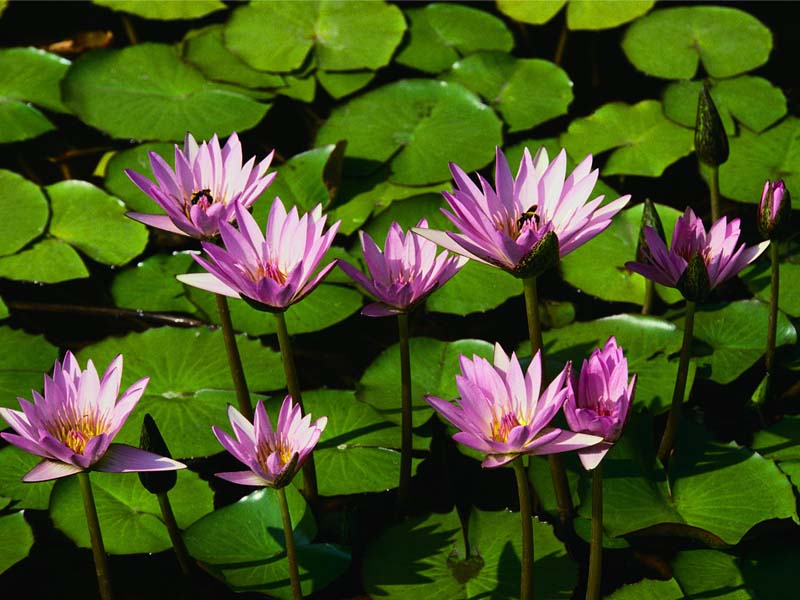 Thank you